Figure 3. Opa3L122P mice show abnormal skull formation. 3D reconstructions of µ-CT scans showing dorsal, ...
Hum Mol Genet, Volume 25, Issue 12, 15 June 2016, Pages 2404–2416, https://doi.org/10.1093/hmg/ddw107
The content of this slide may be subject to copyright: please see the slide notes for details.
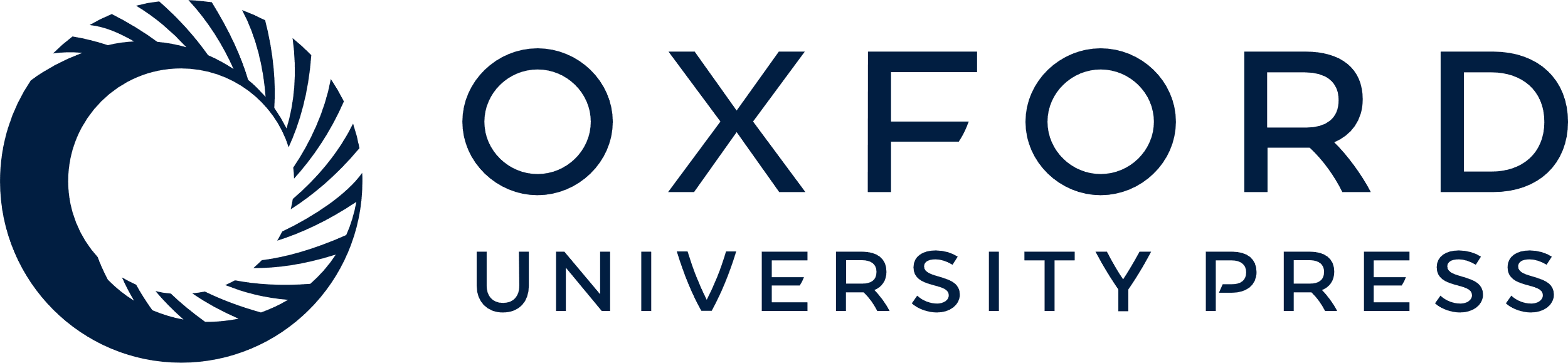 [Speaker Notes: Figure 3. Opa3L122P mice show abnormal skull formation. 3D reconstructions of µ-CT scans showing dorsal, lateral and frontal aspects of juvenile (14-day old) and adult (4-month old) male WT and Opa3L122P littermate mouse skulls (scale bar 2 mm).
Skull morphometry in 14-day-old WT and Opa3L122P littermates
WT (n=9)Opa3L122P(n=5)Skull Length (mm)17.43 ± 0.2115.76 ± 0.29 ***External cranial volume (mm3)1892.37 ± 93.821644.25 ±104.83Cranial dome angle (°)25.1 ± 1.523.9 ± 1.9Nasal height (mm)3.88 ± 0.063.56 ± 0.12 *Nasal length (mm)4.69 ± 0.144.54 ± 0.25Mandibular height (mm)3.38 ± 0.083.00 ± 0.06 **Mandibular length (mm)6.06 ± 0.095.23 ± 0.11 ***Upper incisor length (mm)1.67 ± 0.101.45 ± 0.04Lower incisor length (mm)2.36 ± 0.082.04 ± 0.09 *Incisor misalignment (mm)0.03 ± 0.010.16 ± 0.06 *Values shown are mean ± SEM (n = 9 (WT; 4 males/5 females) and 5 (Opa3L122P; 3 males/2 females)), with statistical comparisons performed with unpaired Student’s t-test.
*P < 0.05.
**P < 0.01.
***P < 0.001.


Unless provided in the caption above, the following copyright applies to the content of this slide: © The Author 2016. Published by Oxford University Press.This is an Open Access article distributed under the terms of the Creative Commons Attribution License (http://creativecommons.org/licenses/by/4.0/), which permits unrestricted reuse, distribution, and reproduction in any medium, provided the original work is properly cited.]